8th of April 2024
Country round e-books - NorwayArne Gundersen, senior advisor
Statistics
2022 
909 278 e-loans
681 852 audiobooks
2023 - ?
12 % only digital users (not only e-lending)
Number of people who has used a library physically and/or digitally from June till September 2023
N=1017
Bookbites – Single (commerical) platform from the 1st of April
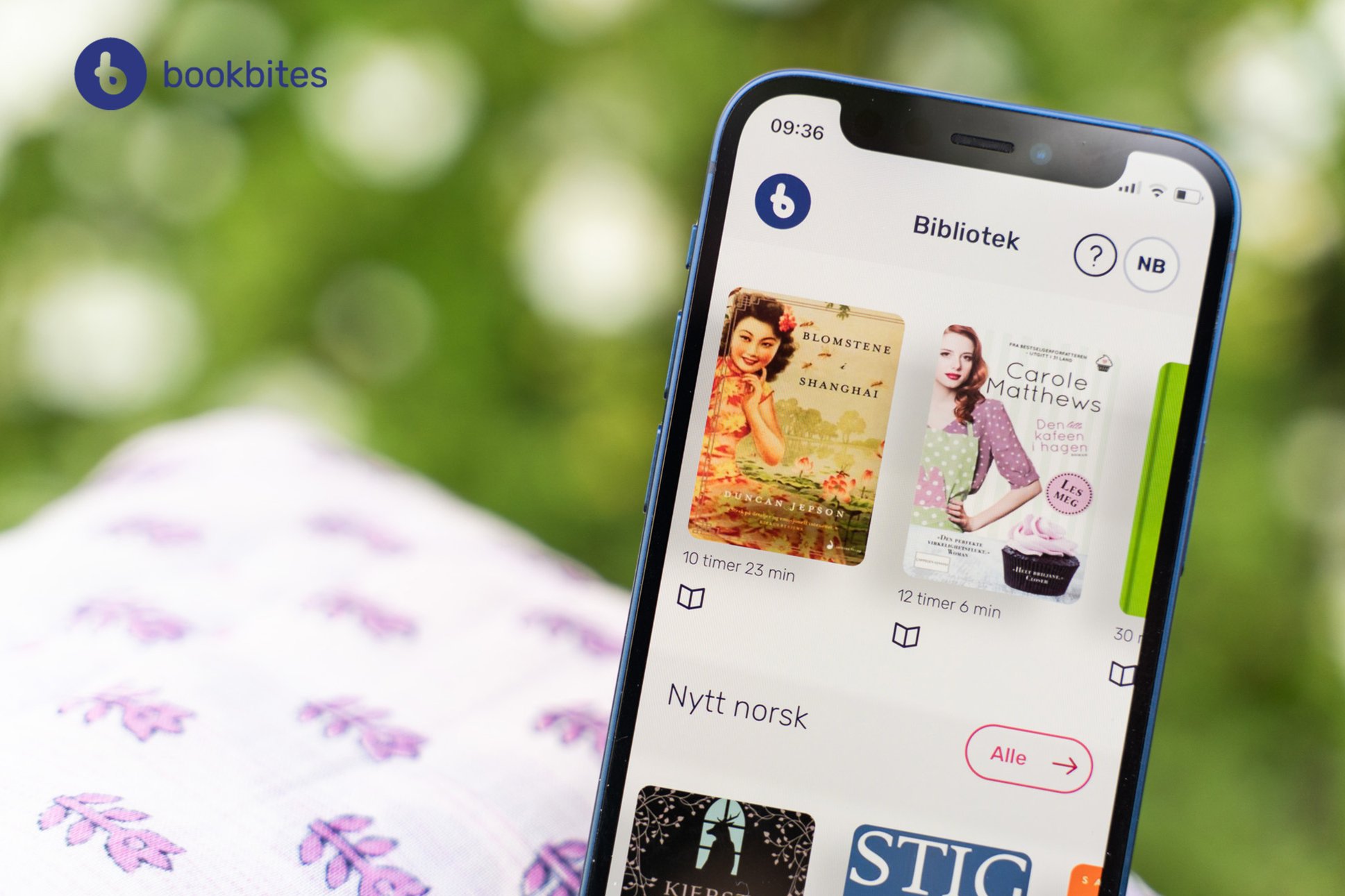 Book law and new negiotions on e-lending models
In 2023, the ministry ordered an external report on the question of regulations for digital loans of digital works from public libraries. This report might be the starting point of new negotiations on e-lending models between the National Library of Norway and the publishers. 

From hybrid model to less complexity?
Revised strategy 2024/2025 – Digital infrastructure
«The National Library will contribute to the establishment of a joint national digital infrastructure in Norwegian public libraries.»
«The National Library will investigate various models for organizing and financing digital infrastructure for public libraries for the period after 2025.»